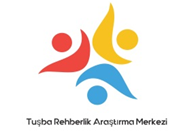 LGS
2024
LİSELERE GEÇİŞ SİSTEMİ
1
LİSELERE YERLEŞTİRME NASIL YAPILACAK?
Üst Düzey Liseler
Diğer Liseler
Merkezi Sınavla Yerleştirme
Adrese Dayalı
Yerleştirme  Sistemi
2
SINAVLA ÖĞRENCİ ALAN LİSELER HANGİLERİ?
1
Sosyal Bilimler 
Liseleri
Fen Liseleri
Anadolu Liseleri
İmam Hatip 
Proje Okulları
2
3
3
SINAV ve YERLEŞTİME TAKVİMİ
02 Haziran
2024
28 Haziran
2024
18-29 Mart 2024
Temmuz
Ayında
Sınav Sonucunun Açıklanması
Sınav Başvuruları
Tercih İşlemleri
Sınav Tarihi
4
SORU SAYISI ve SINAV SÜRESİ
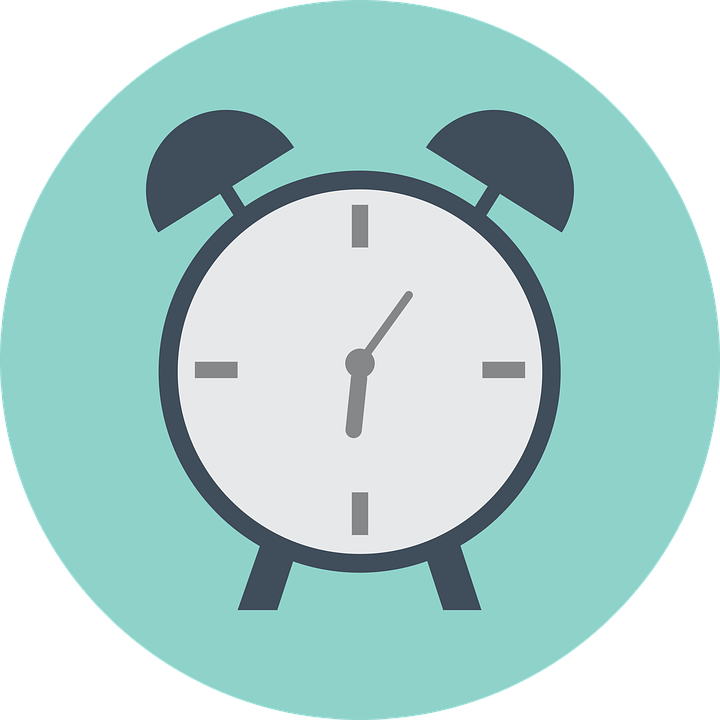 90
155 dk.
Soru Sayısı
Sınav Süresi
5
TESTLERİN KATSAYILARI?
TÜRKÇE
4
İNKILÂP TARİHİ
1
MATEMATİK
4
DİN KÜLTÜRÜ
1
FEN VE TEKNOLOJİ
4
YABANCI DİL
1
6
Sınav Soruları Hangi Sınıflardan Olacak?
8
8. Sınıf
7
SORULAR NASIL OLACAK?
Sorular çoktan seçmeli TEST şeklinde  olacak.
A
B
3 yanlış cevap 1 Doğruyu götürecek.
C
D
8
SINAV SÜRESİ VE BAŞLAMA SAATİ?
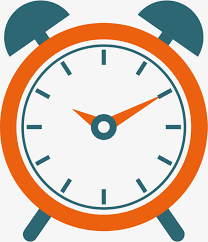 9
YEREL YERLEŞTİRME NASIL OLACAK?
Okulların türü, okulların kontenjanı, okulların bulundukları yere göre ortaöğretim kayıt alanları oluşturulacak.
10
TERCİHLER NASIL YAPILACAK?
Tercihlerde Öğrencinin Karşısına;

1-Yerel Yerleştirme
2-Merkezi Yerleştirme,
3-Pansiyonlu Okullara Yerleştirme 

ekranı olmak üzere 3 tercih ekranı çıkacak. Yerel yerleştirme tercihi yapmak zorunlu olup, yerel yerleştirme yapmayan öğrencilere diğer tercih ekranları açılmayacak.
11
YEREL YERLEŞTİRME NASIL OLACAK?
1-Öğrencinin İkamet Adresi,
2-Ortaöğretim Başarı Puanı,
3-8. Sınıf Özürsüz Devamsızlık,
4-Yıl Sonu Başarı Puanı Üstünlüğü (Sırasıyla 8,7 ve 6. sınıf)

Sırasıyla bu kriterlere göre yapılacak.
YEREL YERLEŞTİRMEDE 
KRİTERLER
12
YEREL YERLEŞTİRMEDE ÖNCELİK?
Öğrenciler, ikamet adresine göre bulunduğu Kayıt Alanından okul tercih etmeleri durumunda, aynı okulu tercih eden Komşu Kayıt Alanındaki öğrencilerden; Komşu Kayıt Alanındaki öğrenciler de Diğer Kayıt Alanlarındaki öğrencilerden öncelikli yerleştirilecektir.
1
2
Yerleştirmede, Okul Başarı Puanı yüksek olan öğrenciler öncelikli olarak yerleştirilecektir
3
Yerleştirmede, 8’inci sınıfta okula özürsüz devamsızlık yapılan gün sayısı az olan öğrenciler öncelikli olarak yerleştirilecektir.
13
MERKEZİ YERLEŞTİRME NASIL OLACAK?
1-Sınav Puanı,
2-Ortaöğretim Başarı Puanı,
3-Yıl Sonu Başarı Puanı Üstünlüğü (sırasıyla 8,7 ve 6. Sınıf)
3-8. Sınıf Özürsüz Devamsızlık,
4-Tercih önceliği,
5-Öğrencinin Yaşı (küçük olana)

Öncelikle sınav puanına bakılacak eşitlik olması durumunda sırasıyla diğer kriterlere bakılacak.
MERKEZİ YERLEŞTİRMEDE 
KRİTERLER
14
BELİRLİ OKULLARDA YIĞILMA OLURSA!
1-Öğrencinin İkamet Adresi,
2-Ortaöğretim Başarı Puanı,
3-8. Sınıf Özürsüz Devamsızlık,
4-Yıl Sonu Başarı Puanı Üstünlüğü (Sırasıyla 8,7 ve 6. sınıf)
15
ÖZEL LİSELERE YERLEŞTİRME NASIL OLACAK?
Özel okullar isterlerse kendi sınavlarını yapabilecek.

İsteyen özel okullar merkezi sınava göre öğrenci alabilecek.
16
GÜZEL SANATLAR VE SPOR LİSELERİNE YERLEŞTİRME NASIL OLACAK?
Güzel sanatlar ve spor liselerine başvuru ve yerleştirme işlemleri Haziran-Temmuz aylarında yapılacak.

Öğrencilerin Yetenek Sınavı (%70) ve OBP (Öğretim Başarı Puanı %30) kriterlerine göre yerleştirme yapılacak.
17
18
19
20
21
22
23
GÜZEL SANATLAR VE  SPOR LİSELERİ
(YETENEK SINAVLARI)
24
Yapmanız gerekenler!!!
25
Sınavda yanında olması gerekenler: 
Kimlik,
Kalem, 
Silgi, 
Kalemtıraş 
Su
Sınava gireceğin salon ve sıra numarasını sınav giriş belgende olacak. Sınav giriş belgeni yanına almayı unutma.
TARİH: 02 Haziran 2024 Pazar 
1.oturum : 09.30’da,2. oturum : 11.30’da başlayacaktır. 

En geç 9. 00 da okulda olmanız gerekmektedir..
26
LGS’ ye  1 Gün Kala
Sınav Evrakını Hazırla.
Sınavda yanında olması gereken “Kimlik, Sınav Griş Belgesi, Kalem, Silgi, Kalemtıraş” akşamdan hazırla.
TESTING
27
Sınav Günü
Mutlaka Kahvaltı Yapın.
Beynimizin büyüklüğü vücudumuzun % 2’si kadar olmasına rağmen enerjimizin % 20’sini kullanır. Eğer kahvaltı yapmazsanız, sınavda beyniniz verimli çalışmaz dikkat ve odaklanma sorunları yaşayabilirsiniz.
Hava sıcaklığını da dikkate alarak rahat edebileceğiniz elbise ve ayakkabılar tercih edin.
28
Sınav Günü
Geç Kalmayın!
Birinci oturum 09.30’da başlayacak olup en geç 09.00’da sınava gireceğiniz okulda olun.
29
Sınav Günü
Sınav Hakkında Konuşmayın!
Sınav öncesinde ve arada sınav ve sorular hakkında konuşmayın.
30
Sınav Anı
Sınav önemli olabilir fakat hayatım ve geleceğim sadece bu sınava bağlı değil.
Olumlu Düşünün, Derin Nefes Alın!
Sınava yarım saat kala sizleri sınava salonlarına alacaklardır. Sınava başlayana kadar biraz heyecan olması normaldir. Bu süreyi olumlu düşünceler ile geçirin. Lavabo ihtiyacınız varsa gidebilirsiniz.
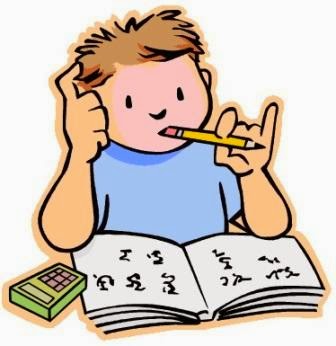 TESTING
31
Sınav Anı
Kitapçık Türünü Kodlayın!
Optik formlar dağıtıldığında, bilgilerini kontrol et ve kitapçık türünü ve kodlaman gereken diğer alanları sınav görevlilerinin uyarıları doğrultusunda kodla.
32
Sınav Anı
Sorulara Ön Yargılı Yaklaşmayın!
Sınavda zor da, kolay da sorular olacaktır. 
Bu kadar kolay soru olmaz diye soruya yorumunuzu katmayın. 
Kolay soruları küçümsemeyin. Unutmayın bir çok öğrenci en kolay sorularda basit hatalar yapıyor.

Sorunun uzun olması zor olduğu anlamına gelmez. Soru uzun diye bakmadan geçmeyin.
33
Sınav Anı
Bilemediğiniz Soruları Boş Bırakın!
3 yanlış bir doğru cevabı götürdüğü için, bilemediğin soruları boş bırak. İki seçenek arasında kaldığında birini seçebilirsin.
34
Sınav Anı
Sürenizi Verimli Kullanın!
Yapamadığın ve zorlandığın sorularda çok zaman kaybetme, o soruları boş bırak. Sınav sonunda zamanın kalırsa boş bıraktığın sorulara tekrar dön.
35
Sınav Anı
Kodlamayı Sınav Sonuna Bırakmayın!
Cevapları kodlamayı sınav sonuna bırakma. Her sorudan sonra veya sayfa sayfa kodla. En ideal olanı her sayfadan sonra kodlamandır.
36
Sınav Anı
Kalem  Kullanın!
İşlem gerektiren sorularda kalemini kullan. İşlemleri aklından yapman hata yapma olasılığını artırır.
37
Sınav Anı
Mola Verin!
Sınav anında dikkatinin dağıldığını hissettiğinde veya odaklanmakta zorlandığında geri yaslan ve 20-30 sn. dinlen.
38
Sınav Anı
Kontrol  Edin!
Sınav  sonunda sınav evraklarını teslim etmeden önce;

-Kitapçık türü ve diğer kodlaman gereken bölümleri kodlayıp kodlamadığını,
-Boş bıraktığın soruları,
-Cevaplarını doğru şekilde kodladığını kontrol et.
39
LİSELERE GEÇİŞ SİSTEMİ...
FIRAT AKBAŞLI
   Rehber Öğretmen
TUŞBA RAM
TEŞEKKÜRLER...
40